Promozione, Protezione ed attuazione dei diritti dei minori: una sfida per la sociologia e il servizio sociale
La tutela dei minori-Intervento Dina Galli, Ottobre 2018
LA TUTELA dei MINORI
Compiti dello Stato: 
tutelare , proteggere , salvaguardare i diritti, difendere,  assistere,  custodire
Compiti della famiglia
Art. 30 della Costituzione:
«E’ dovere e diritto dei genitori mantenere, istruire ed educare i figli anche se nati fuori dal matrimonio» …..CON AMORE
COMPITO DELLO STATO
Politiche urbanistiche
Politiche scolastiche
Politiche economiche e del lavoro
Politiche scolastiche
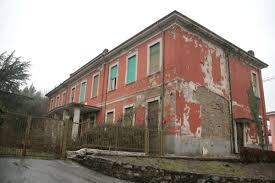 Politiche economiche e del lavoro
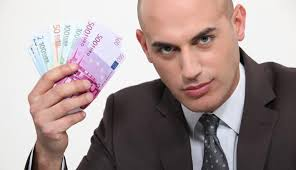 Politiche urbanistiche
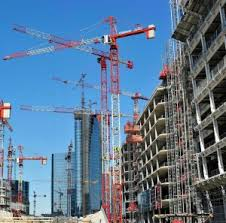 Politiche sociali
Politiche sociali
Sono  interventi pubblici mirati a:
  equa distribuzione di risorse e opportunità; 
  alla promozione del benessere e della qualità della vita.

Benessere: le condizioni di vita degli individui, le risorse e le opportunità a loro disposizione nelle varie fasi della loro esistenza (fasi del ciclo di vita).
Politiche per la famiglia
Le politiche dovrebbero assicurare alle persone e alle famiglie la possibilità di:
 -  disporre di un reddito da lavoro;
 -  abitare una casa adeguata alla composizione della famiglia,
 -  poter condurre  una vita relazionale e sociale;
 -  garantire ai bambini luoghi di istruzione, educazione e socializzazione ;
 -  offrire adeguata cura ai componenti disabili, non autosufficienti, fragili delle famiglie stesse.
Ruolo dei servizi sociali e sanitari
I servizi sociali, in collaborazione con i servizi sanitari, in virtù del DPR 616/77 e della Leggen. 328/2000 e relative leggi regionali, hanno specificatamente la competenza di effettuare interventi assistenziali e terapeutici necessari per rispondere al disagio psico-sociale delle famiglie e dei minori. In particolare:
Interventi preventivi  di sostegno alla genitorialità
Interventi preventivi e curativi di sostegno ai bambini
Interventi precoci sul disagio
Valutazione delle capacità genitoriali e percorsi di recupero
Interventi di tutela su minori vittime di abuso
Genitorialità e famiglie
La famiglia oggi
DIFFERENZE PER GENERATIVITA’
DIFFERENZE PER APPARTENENZA CULTURALE
DIFFERENZE PER NUCLEARITA’
PLURALITA’ DI FORME E MODELLI
DIFFERENZE PER PROVENIENZA GEOGRAFICA
DIFFERENZE PER ORIENTAMENTO SESSUALE
Le famiglie oggi
Comunità familiari               		                                           Famiglie affidatarie
DIFFERENZE PER GENERATIVITA’
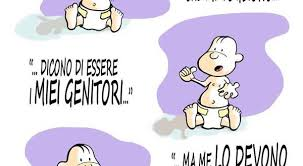 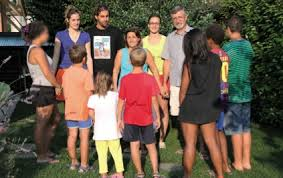 Famiglie adottive
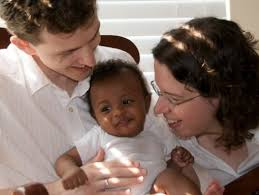 Le famiglie oggi
DIFFERENZE PER NUCLEARITA’
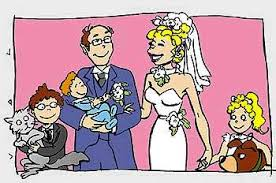 Famiglie nucleari
Famiglie monogenitoriali
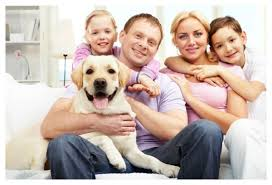 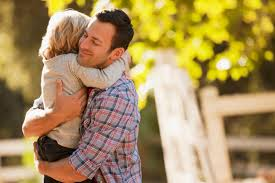 Famiglie plurinucleari
Le famiglie oggi
Famiglie eterosessuali					Famiglie omosessuali
DIFFERENZE PER ORIENTAMENTO SESSUALE
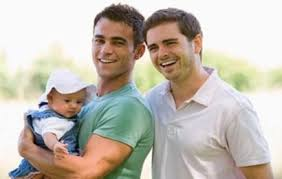 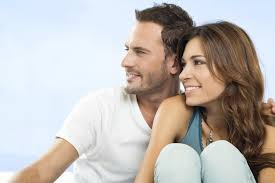 Le famiglie oggi
DIFFERENZE PER APPARTENENZA CULTURALE
Famiglie eteroculturali/miste
Famiglie monoculturali
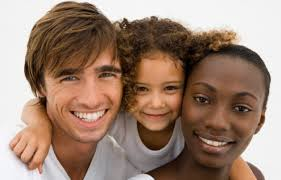 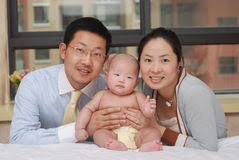 Le famiglie che accedono ai Servizi socio-sanitari
Famiglie che , a causa di eventi particolari, sono momentaneamente deficitarie, ma recuperabili in un arco di tempo adeguato alle esigenze evolutive dei bambini.
Sono generalmente competenti
Sono generalmente consapevoli
Sono generalmente capaci di assumersi le responsabilità
Rapporto spontaneo
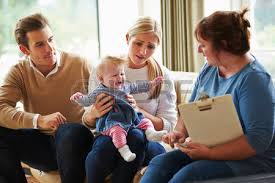 Funzioni di aiuto
Presenza di fattori di rischio (EVENTO)
	e fattori di protezione (COMPETENZE)




	           Affiancamento alla famiglia
	            con interventi di sostegno
Funzione di aiuto
Obiettivi:
  la presa in carico del mondo del bambino
  aiutare i genitori e i familiari a curare in modo adeguato i propri figli
  proteggere, se possibile,  la relazione bambino-genitori
  mettere sullo stesso piano il processo valutativo  il piano del sostegno e del rinforzi
possibile se
 si instaura un rapporto di fiducia e trasparenza
 la famiglia è consapevole
impossibile se
 La famiglia è resistente e inconsapevole
Funzione di aiuto impossibile
Paradosso:

 il bambino ha diritto di vivere nella sua famiglia
 il bambino ha diritto di avere genitori sufficientemente buoni
 i genitori non sono sufficientemente buoni
 i genitori sono neganti e recalcitranti e rifiutano


			CHE FARE?
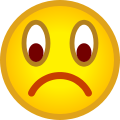 Tipologia di famiglie/genitori resistenti
Accesso al servizio sociale
Passaggio da funzione di aiuto a controllo
I servizi sociali o sanitari devono procedere ad una segnalazione all’Autorità Giudiziaria quando vengono a conoscenza di un pregiudizio grave o di un pericolo serio di pregiudizio relativi ad un minorenne, per rimuovere i quali  occorre un provvedimento giudiziario che incida sulla responsabilità dei genitori. 




Se la situazione di pregiudizio è grave si provvede alla protezione del minore (art. 403 c.c.)
Passaggio da funzione di aiuto a controllo
La segnalazione all’Autorità Giudiziaria avviene quando si è in presenza di  fattori di rischio e in assenza di fattori di protezione:

il bambino si trova in una situazione di sofferenza tale da ipotizzare il rischio di un danno evolutivo;
la verificata connessione fra lo stato di sofferenza del bambino e il comportamento dei genitori; 
la mancanza di consapevolezza dei genitori a fronte del disagio dei figli e il rifiuto ad ogni forma di aiuto finalizzato al superamento della condizione.
Tutela dei minori in senso stretto
Assunzione di responsabilità  da parte di Istituzioni dello Stato in sostituzione di genitori incapaci o assenti RAPPORTO COATTO
Il Sistema dei Servizi Sociali
Il DPR 616/77 e la legge n.328/2000 attribuiscono al Comune compiti di tutela.


Il Comune può delegare diversi soggetti tanto che  l’organizzazione dei servizi è disomogenea e variegata. 


Ad esempio:
ASP, Aziende Servizi alla Persona delegate dai Comuni
ASC, Aziende Speciali Consortili
Servizi Socio-Sanitari
La Rete di protezione del minore
E’ formata da:

  Il sistema dei Servizi Sociali
  Il sistema dei Servizi Sanitari
  Il sistema delle Forze dell’Ordine
  Il sistema Scolastico
  Il sistema della Magistratura
  La/il garante per l’infanzia e l’adolescenza
  Le comunità educative e le reti sociali

Ogni sistema influenza l’altro e ne è influenzato
.. e il suo percorso di tutela
Il sistema di protezione e la metafora della bicicletta
Luigi Fadiga, uno dei padri fondatori del diritto minorile, ha usato questa metafora:
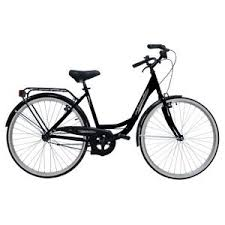 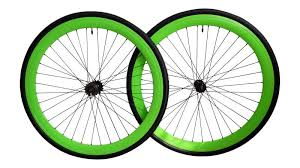 Manubrio, Telaio, Freni, Catena, Sellino, 
Campanello, Pedali
Le due ruote
la rete dei servizi
Servizio sociale (DPR 616/77 e successive leggi)
Organi della giustizia
Chi guida la bicicletta?
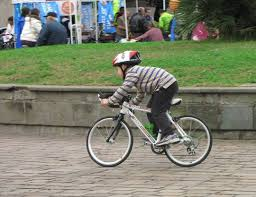 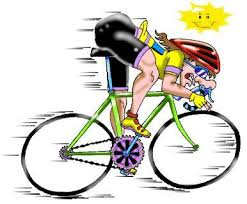 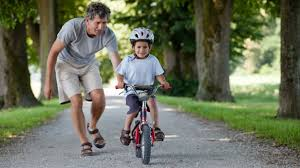 gli OPERATORI
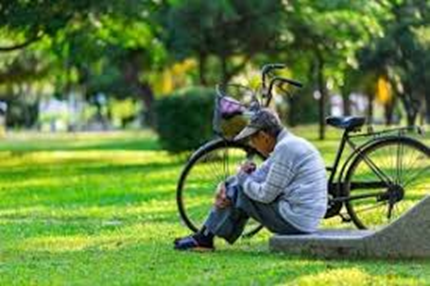 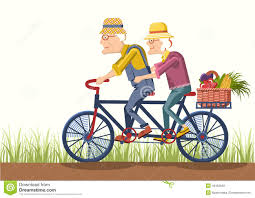 Chi guida la bicicletta?
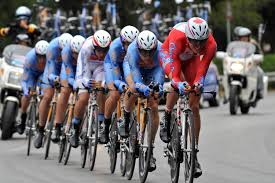 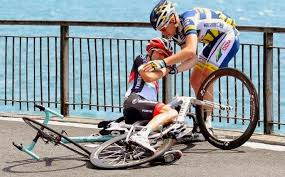 gli OPERATORI
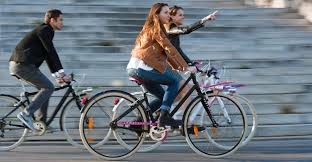 Ma la strada chi la indica? La legge
Fonti Internazionali: La Convenzione di New York ed altre
  Fonti Europee: Convenzione europea sull’esercizio dei diritti dei minori 
  Fonti Nazionali: Costituzione, Codice Civile, la L. n. 405/1975 (C.F.), L. n.184/ 1983 (adozione), L. n.154 del 4 aprile 2001 ( misure contro la violenza), L. n.54 dell’8 febbraio 2006 (affidamento condiviso), L. n. 219/2012 (riconoscimento dei figli naturali), insieme al d.lgs.n. 154/2013, L. n 173/2015 (continuità affettiva), L. n. 76/2016 (unione civile tra persone dello stesso sesso).
  Leggi e delibere regionali
  Leggi e Regolamenti comunali
La strada, la bicicletta, gli operatori e le sfide
Quando il proprio mandato professionale entra in contrasto con il mandato istituzionale?
Sfide per i servizi sociali
Disegno di legge sull’affido condiviso a  modifica della L.n.54/2006. Il ddl  proposto dal senatore Pillon  introduce la “bigenitorialità perfetta”: ossia doppio domicilio, il tempo equamente diviso tra madre e padre. Prevede la  modifica dell'art. 572 del c.p. sui "maltrattamenti in famiglia o verso i fanciulli". Secondo le nuove norme i maltrattamenti debbono essere "sistematici" per essere riconosciuti come tali e le pene oggi previste con la reclusione abbassate; cancella l'assegno di mantenimento e lo sostituisce con il mantenimento diretto.
Visione adultocentrica.
Sfide per i servizi sociali
La garante per l'infanzia: "A Lodi calpestati i diritti dei bambini stranieri, fateli tornare a mensa"
Grazie